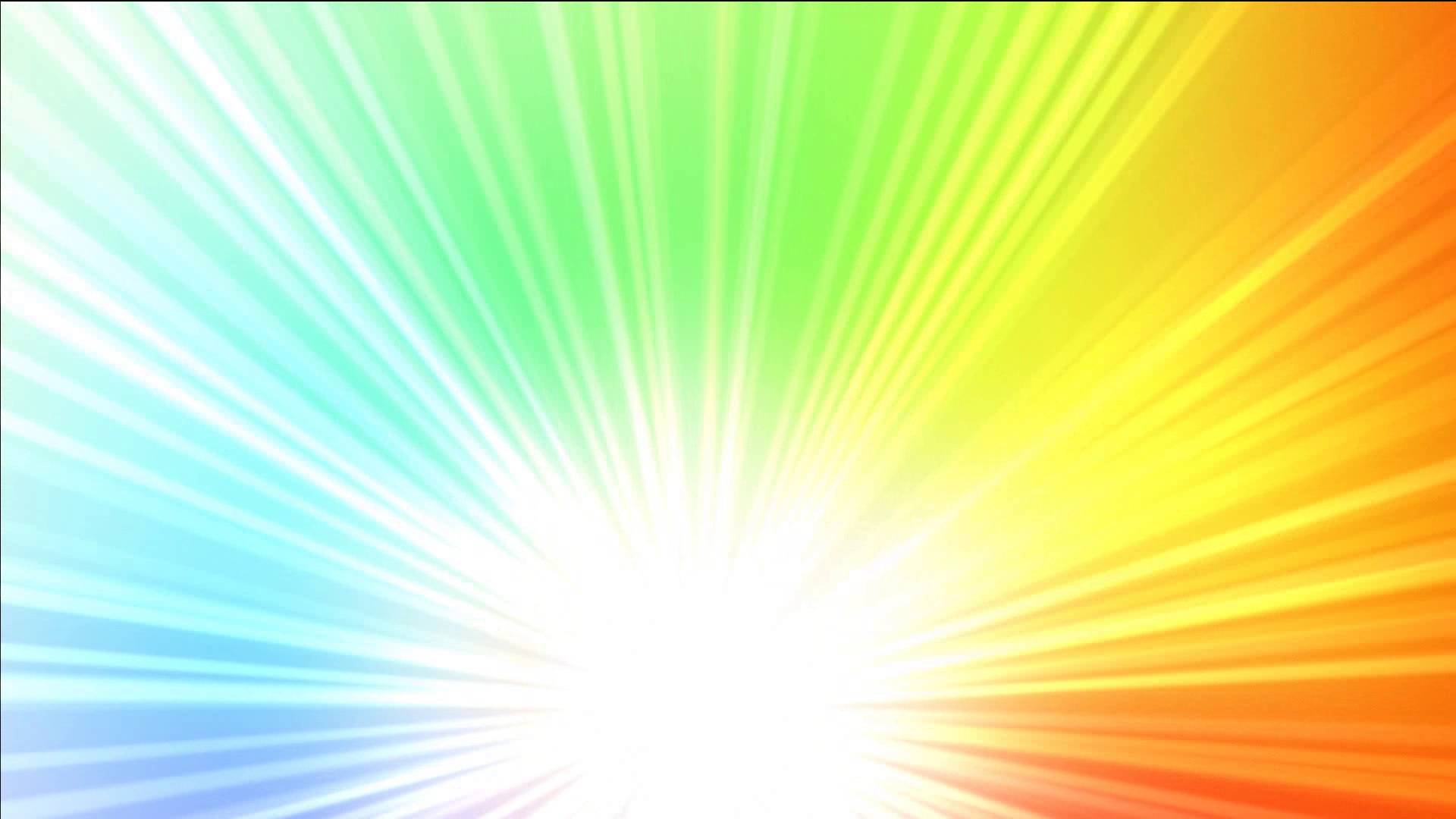 МАДОУ детский сад № 531
Орджоникидзевский район
г.Екатеринбург
Консультация для родителей
«Речевые игры 
в режимных моментах»
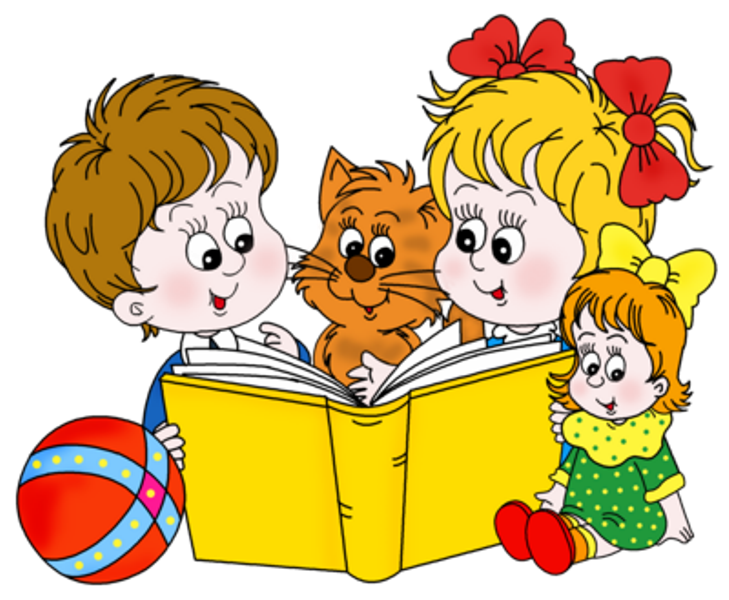 Дошкольный возраст — 
это уникальный период развития ребенка, который обладает своеобразной логикой и спецификой.
И именно в дошкольном возрасте игра является ведущим видом деятельности, создающим наиболее благоприятные условия для психического и личностного развития ребенка, поскольку в процессе игры ребёнок сам стремится научиться тому, что еще не умеет.
Речь, во всем ее многообразии, является необходимым компонентом общения. Важнейшей предпосылкой совершенствования речевой деятельности дошкольников является создание эмоционально благоприятной ситуации, которая способствует возникновению желания активно участвовать в речевом общении. И именно игра помогает создать такие ситуации, в которых даже самые необщительные и скованные дети вступают в речевое общение и раскрываются.
Что такое режим?
Это научно обоснованный распорядок жизни, предусматривающий рациональное распределение времени и последовательность различных видов деятельности и отдыха.
Режимные моменты:
Утренний прием детей;
Проведение утренней гимнастики;
Организация культурно- гигиенических навыков;
Подготовка к приёму пищи;
Приём пищи (завтрак, обед, полдник);
Подготовка к НОД;
Подготовка к прогулке, прогулка, возвращение с прогулки;
Подготовка ко сну, сон
Игровая, трудовая деятельности, индивидуальная работа с детьми.
Все мы знаем, что для полноценного развития речи наших воспитанников, мы должны постоянно с ними говорить. Одним из приемов являются речевые игры в режимных моментах. Когда все, что происходит вокруг, воспитатель, а затем, постепенно запоминая, и дети, проговаривают вслух. Давно доказано, что поэтический язык детским мозгом воспринимается намного эффективнее, чем прозаический.
Цели использования речевых игр в режимных моментах:
Формирование и закрепление навыков;
Формирование и закрепление навыков;
Поддержание интереса, создания хорошего настроения и положительного отношения ко всему происходящему.
Утреннее приветствие
Здравствуй, солнце!
Здравствуй, небо!
Здравствуй, вся моя Земля!
Мы проснулись очень рано,
И приветствуем тебя!
На зарядку, становись!
Мы зарядкой заниматься       Начинаем по утрам.       Пусть болезни нас боятся,       Пусть они не ходят к нам.          Раз – два,          Шире шаг!          Делай с нами так!
За столом
Час обеда подошёл,
Сели деточки за стол!
***
Бери ложку, бери хлеб,
И скорее за обед!
***
А у нас есть ложки
Волшебные немножко.
Вот – тарелка, вот – еда.
Не осталось и следа.
Чище мойся, воды не бойся!
теплою водоюруки чисто мою.Кусочек мыла я возьмуи ладошки им потру.
Образовательная деятельность
Буратино потянулся, раз нагнулся, два нагнулся.
Руки в стороны развел - ключик, видно, не нашел.
Чтобы ключик нам достать, надо на носочки встать.
Физкультминутки, также имеют большое значение. Как известно, внимание детей короткое, они устают от сидения, поэтому им нужно расслабляться.
«Собираемся на прогулку»
Раз, два, три, четыре, пять, собираемся гулять.
Если хочешь прогуляться, нужно быстро одеваться,
Дверцу шкафа открывай,  и одежду доставай.
Собери носок в гармошку, и надень его на ножку.
Ты другой носок возьми, точно так же натяни.
А теперь скорей вставай и штанишки надевай.
Посмотри, на улице стало холодать.
Пришло время кофточку деткам надевать.
Тушки – тутушки,  где твои ушки?
Ушки в шапке, не достанут лапки
Чтобы ушки не болели быстро шапочку надели.
А потом и куртку.
Дневной сон
Тишина у пруда,
Не качается вода.
Не шумят камыши,
Засыпают малыши.
Минутки - пробудки
Светит полная луна - за волной бежит волна,
Ветер веет на просторе, и всю ночь волнует море...
Волн спокойных мерный шум усыпляет праздный ум...
Но так долго вредно спать - нам давно пора вставать.
Больше говорите, шутите, поощряйте любую речевую активность ребенка и скоро Вы получите самого интересного для себя собеседника!
Спасибо завнимание!